Browser http://slides.sikuli.org/examples/login.html
TYPE <username>
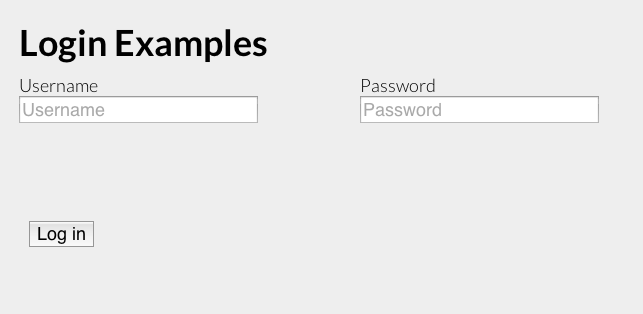 TYPE <password>
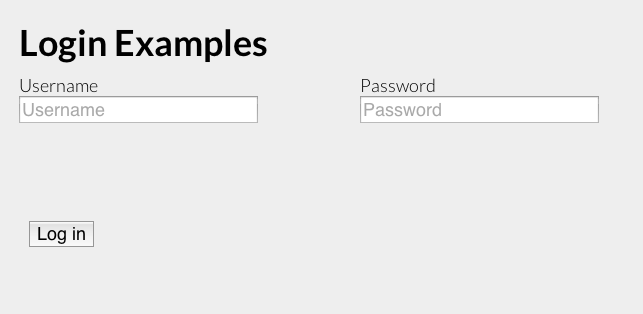 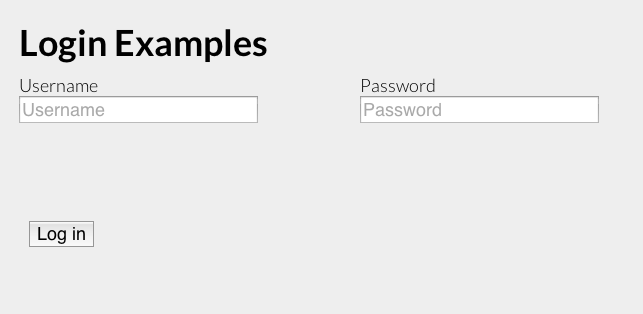 CLICK